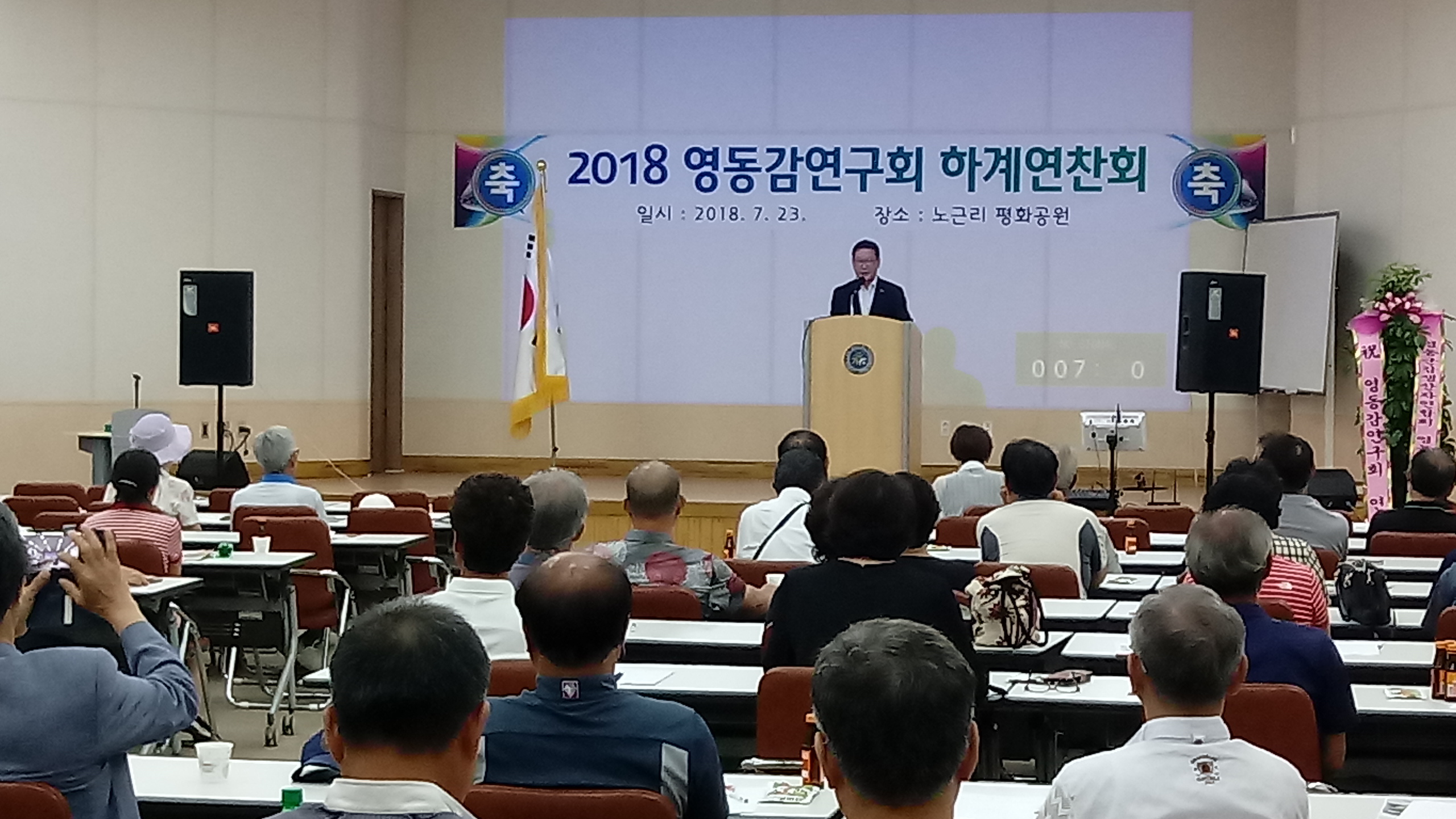 [Speaker Notes: 먼저, 지금의 옥천입니다.]
8-1. 납품·판매용 와인 선정
8. 17.(금)  15:00 / U1대학교 / 와이너리 농가
와인터널, 와인열차, 축제 등 납품 판매
8-2. 충북사과산학협력단 하계 심포지엄
8. 2.(목)  13:00 / 힐링사업소 / 40명
야생조수피해 예방화 대책 등
8-3. 농업경영 전문지도연구회 과제활동
8. 23.(목) ~ 24.(금) / 영동군 / 15명
과제교육 및 발표, 현장컨설팅 등
8-4. 한국농업경영인연합회 중앙대회 참가
8. 28.(화) ~ 30.(목) / 충주시 / 100명
유공자 포상, 축하공연, 정책토론회 등
8-5. 대전 국제와인 페어
8.31.(금) ~ 9.2.(일) / 대전마케팅공사 / 12농가
영동와인 홍보 및 시음 판매 등
8-6. 농업기계 순회수리 교육
8. 13.(월)~8. 29.(수) 10:00 / 용산면 부릉리 등 7개마을
농기계 수리 및 안전사용교육
8-7.  농업인 교육
8-8. 기타 현안업무 
영동군 포도재배우수농가(노지재배) 현지심사
      / 8. 16.(목) / 관내신청농가
영동포도축제 영동과일홍보관 운영/영동체육관
감골야생화(분재) 전시회 개최/ 영동체육관
시범사업추진 / 64개 사업 124개소 
조직배양실,  유리온실 및 분재관리  : 300여개 / 25종 175주
과학영농시설운영 토양검정 추진
농작물 병해충 방제 지도
유용미생물 및 아미노액비 30톤 배양공급
농업기계  임대사업 운영(3개 사업장)  / 55종 530대
▣ 이달의 중점 홍보 사항
고품질, 명품화를 위한 영동포도 생산 교육홍보 / 소식지
PLS(농약안전사용 ) 중점지도 홍보 / 소식지